Middle Tennessee Mathematics Teachers 
Math for All Seasons 

February 23rd, 2019 

Pope John Paul II High School
Hendersonville, TN
Middle School Stats is Where It’s At!

Dr. Jennifer Yantz
Austin Peay State University, Clarksville, TN

Christina Ploeckelman
7th Grade, Richview Middle School, Clarksville, TN
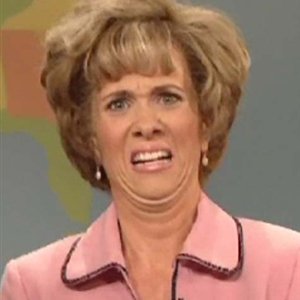 Did you ever read a standard and think……………
WHAT ??????
What are some of the 6-8 Statistics Standards that you have questions about?
Tennessee State  Instructional Focus Documents

NC Standards Unpacked
http://www.ncpublicschools.org/curriculum/mathematics/scos/current/#unpacking

The Common Core Mathematics Companion 
     Grades 6-8 The Standards Decoded

CCSS Mathematics Progression Documents
http://ime.math.arizona.edu/progressions/
Resources for Making Sense of Standards
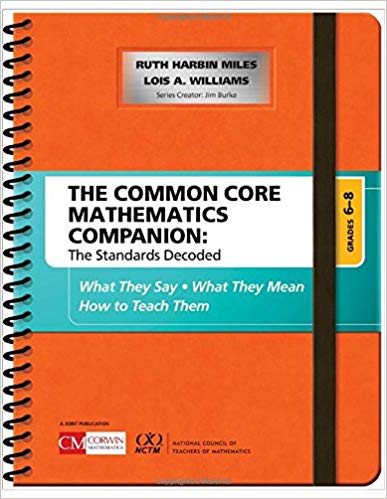 Cover multiple standards/sub-parts

Incorporate Standards for Mathematical Practice
Statistics Task Based Lessons
Statistics TasksMean,  Median, Mode, and RangeOpen Middle Problems6.SP.A.2 & 37.SP.D.8.a
Statistics TasksMean,  Median, Mode, and RangeOpen Middle Problems6.SP.A.2 & 37.SP.D.8.a
Let’s try one:

Give five values that have a mean of 30 and a median of 36.
The mean weight of three cats is 14 pounds.  Which of the following is possible? (Answer Y for Yes or N for No)

_____(a) One of the cats weighed 20 pounds.
_____ (b) None of the cats weighs more than 14 pounds.
_____ (c) Each cat weighs less than 14 pounds.
_____ (d) The cats weigh 14, 18, and 10 pounds.
_____ (e) The cats weigh 13, 18, and 8 pounds.
_____ (f) Altogether, the three cats weigh 50 pounds.
Statistics TasksShow conceptual understanding of “mean”6.SP.A.3 & 57.SP.D.8.a & b7.SP.B.4
Statistics TasksWorking with Data Sets6.SP.A.16.SP.A.26.SP.A.36.SP.A.46.SP.A.5.a7.SP.B.37.SP.B.47.SP.D.8.a
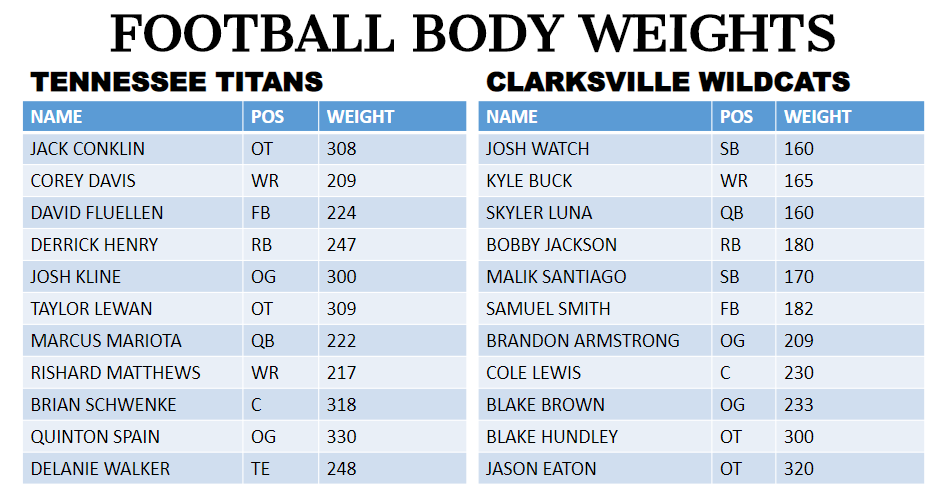 [Speaker Notes: Could we talk about paper folding for five number summary here?]
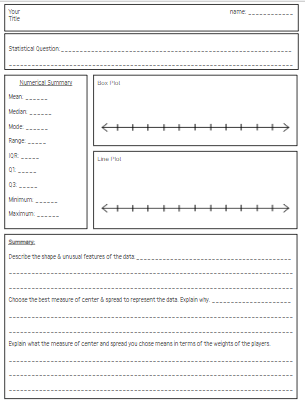 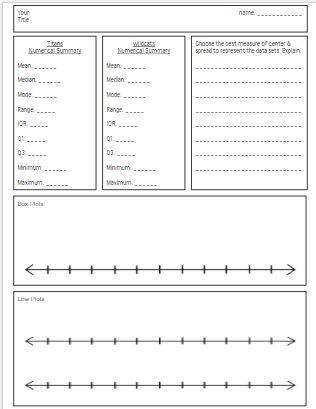 Statistics TasksWorking with Data Sets6.SP.A.16.SP.A.26.SP.A.36.SP.A.46.SP.A.5.a7.SP.B.37.SP.B.47.SP.D.8.a
Sampling Methods
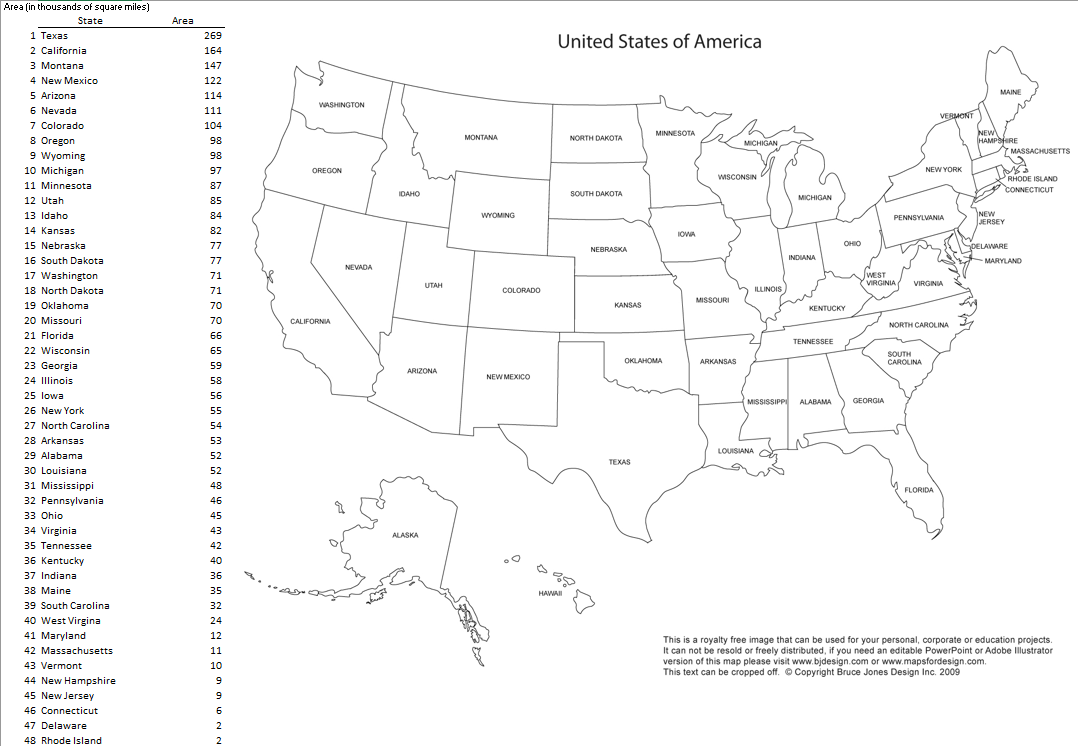 Statistics TasksWorking with Data SetsGrade 77.SP.A.17.SP.A.2
[Speaker Notes: Illustrative Mathematics
https://tasks.illustrativemathematics.org/content-standards/7/SP/A/tasks/260]
Sampling Methods

Select various samples of size 10 and try to predict the true population mean area (in thousands of square miles) of the 48 states.

Random 
generate random numbers and select from the list
close eyes and point to a state

Systematic
generate a random number from 1 to 4.  Start at that state and take every 4th state.

Stratified
divide the states into 5 regions and select 2 from each one

Cluster
divide the states into 5 regions and select all from one randomly selected region.

Compare all sample means to the true mean area of 65,000 square miles.
Statistics TasksSampling from PopulationsGrade 77.SP.A.17.SP.A.2
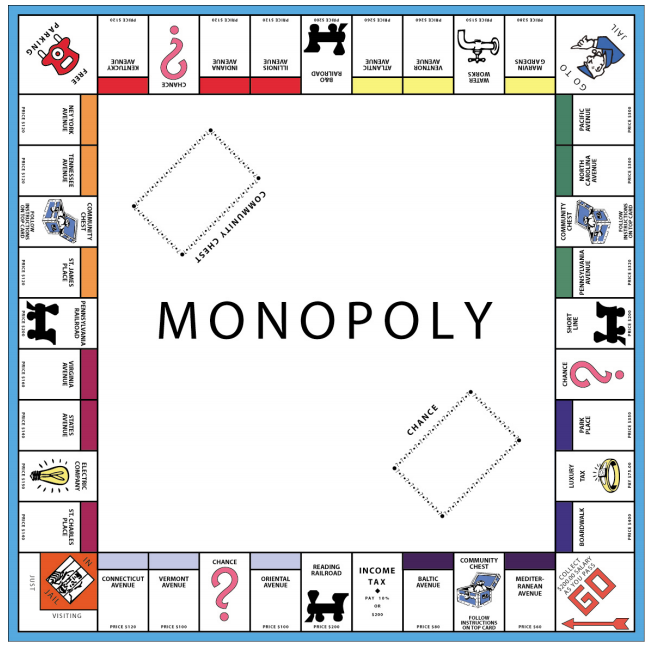 Statistics TasksPatterns of AssociationGrade 88.SP.A.18.SP.A.28.SP.A.3
Is there a relationship between a property’s cost and its distance from GO? If so, how can the relationship be used to predict the cost of new properties? 

Task Summary:
Create a table of property values and the number of spaces a property is from GO
Create a scatterplot of the bivariate data
Assess the relationship visually
Draw a line of best fit
Given an equation, interpret the slope and y-intercept in the context
Make predictions for values of new properties
Statistics TasksPatterns of AssociationGrade 88.SP.A.18.SP.A.28.SP.A.3
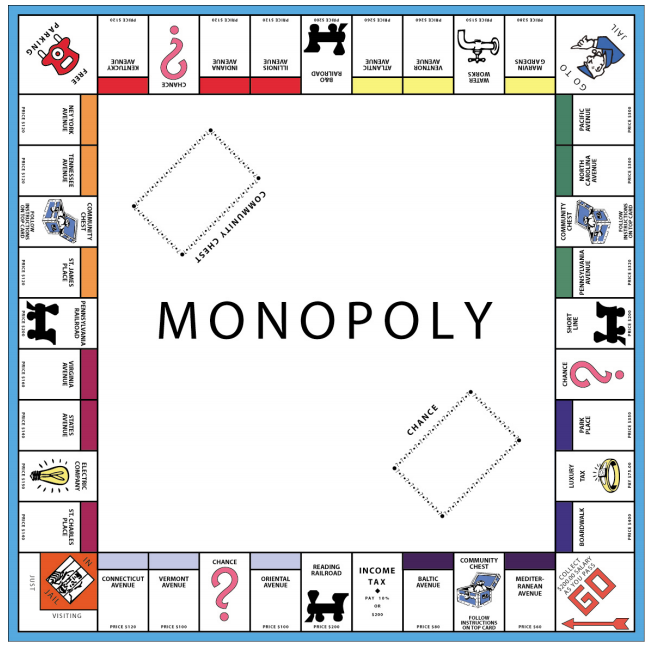